Orcas
Breaching killer whale
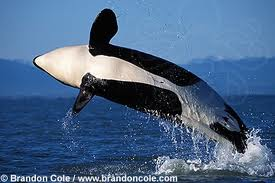 Killer whale preying on seal
Mother and calf
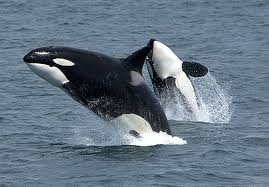 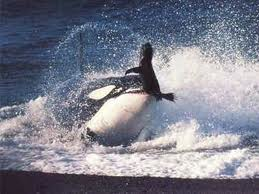 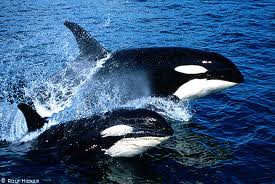 Orca (killer whale)
     orcas are the largest species of the dolphin family  the orca and all dolphins use a series of echolocation noises to find their prey. For an orca to catch a seal on a small floating iceberg the pod will make a wave to wash the seal off, once they have caught the seal they will throw it and play with it.
Prey
Orcas eat fish, squid, seals, sea lions, birds, otters, penguins, polar bears, smaller whales and even sharks.
Information from dolphins- world.com
Glossary
Breaching – leaping out the water
Calf – baby orca
Pod – a group of orca
Preying - feeding